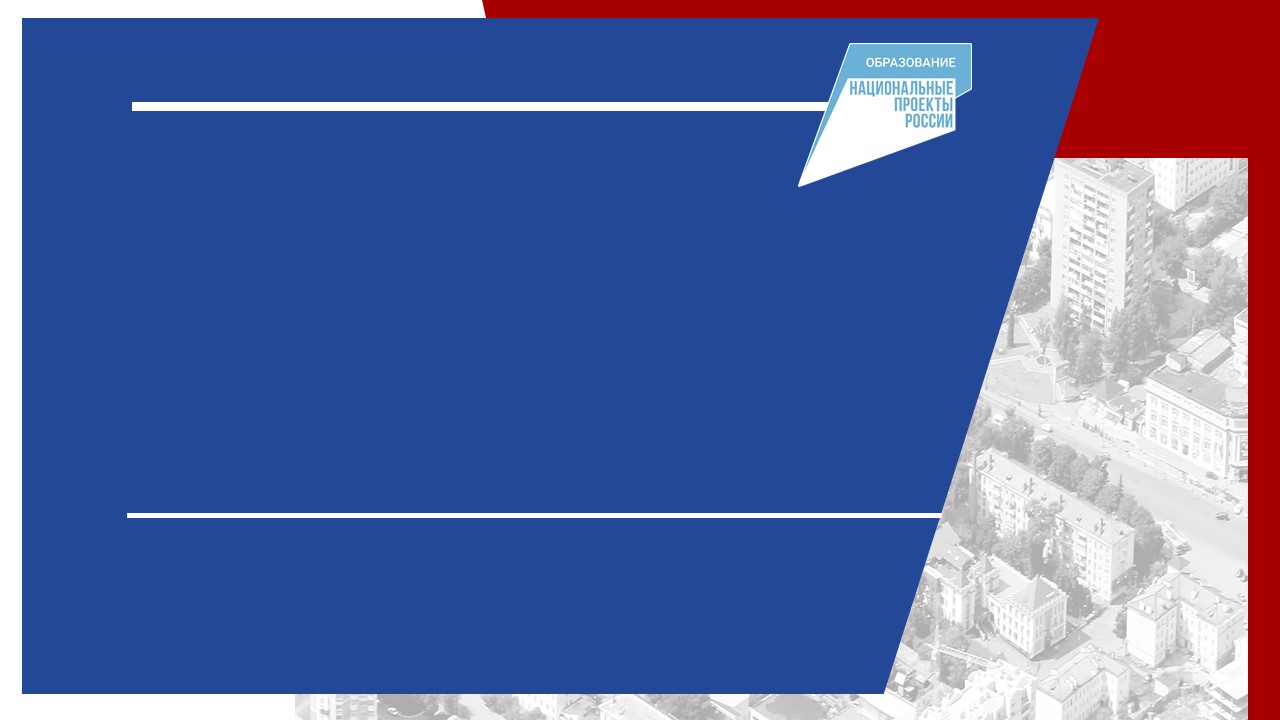 Бюджетное учреждение Орловской области дополнительного профессионального образования 
«Институт развития образования»
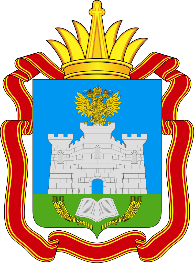 Департамент образования Орловской области
БУ ОО ДПО «Институт развития образования»
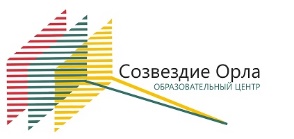 БОУ ОО «Созвездие Орла»
Региональная практика подготовки «одарённых» детей в условиях интеграции общего и дополнительного образования

ОБРАЗОВАТЕЛЬНЫЙ ТРЕК 1
Орловская область/19 августа 2021
13 декабря 2017 г.,  г.  Москва
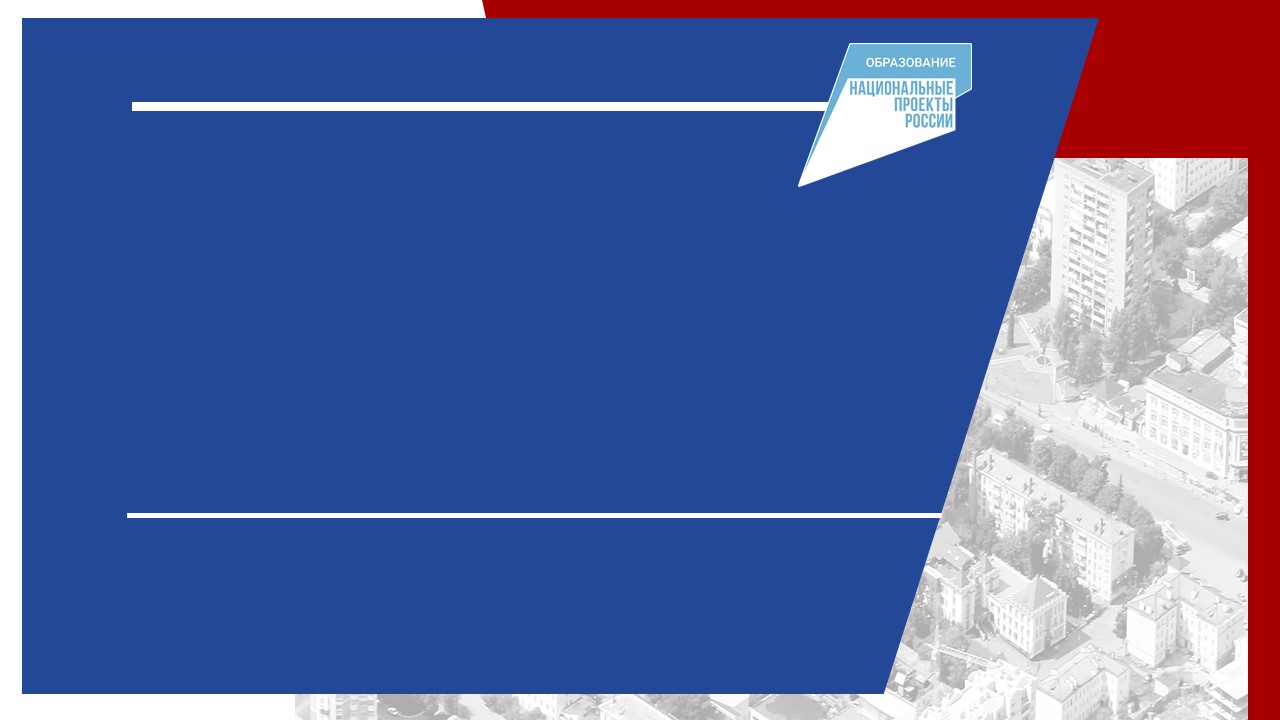 Орловская область/19 августа 2021
БОУ ОО «Созвездие Орла»
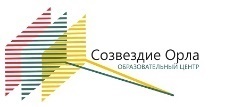 ОРГАНИЗАЦИЯ ШКОЛЬНОГО ЭТАПА ВСОШ В 2021/2022 УЧЕБНОМ ГОДУ
С ИСПОЛЬЗОВАНИЕМ ТЕХНОЛОГИЧЕСКОЙ ПЛАТФОРМЫ «СИРИУС.ОНЛАЙН»
КУЧЕР Татьяна Александровна,
БОУ ОО «Созвездие Орла», заместитель директора
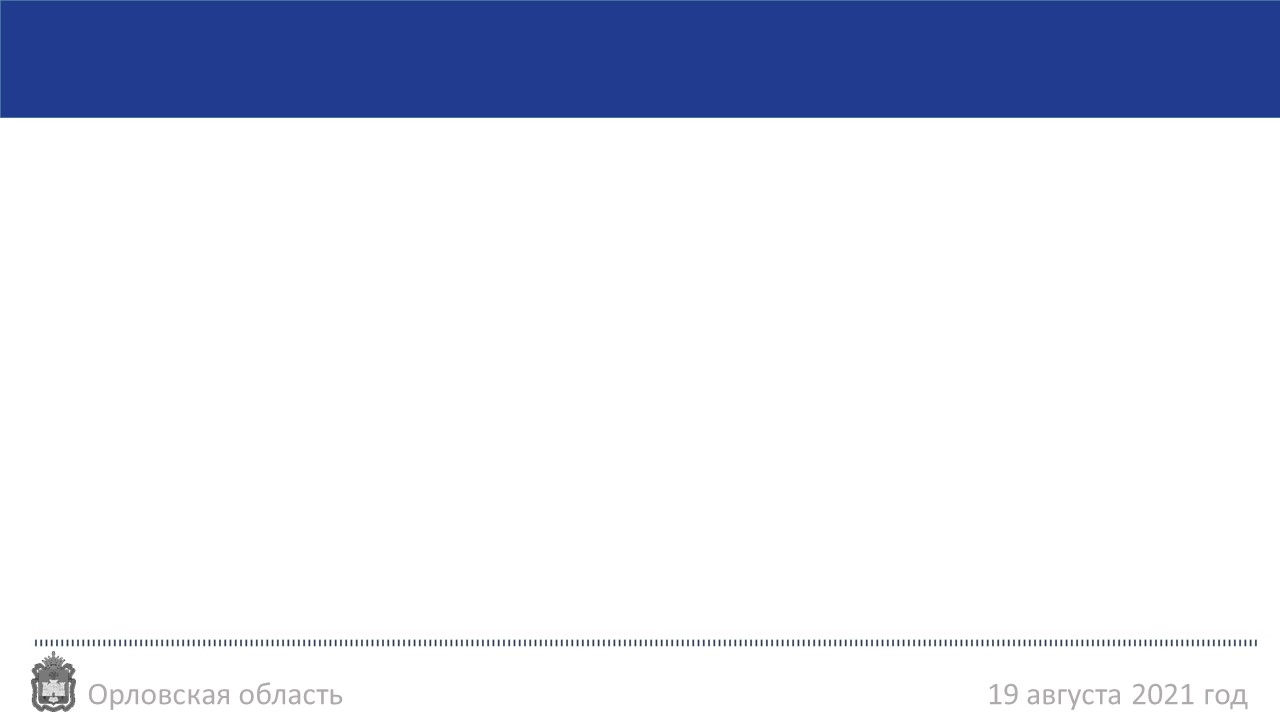 Принципы
Формирование эффективной системы выявления, поддержки и развития способностей и талантов у детей          и молодежи, основанной на принципах справедливости, всеобщности и направленной на самоопределение                         и профессиональную ориентацию всех обучающихся.


Указ Президента РФ от 21 июля 2020 г. № 474
«О национальных целях развития Российской Федерации на период до 2030 года» (пп. «б» п. 2)
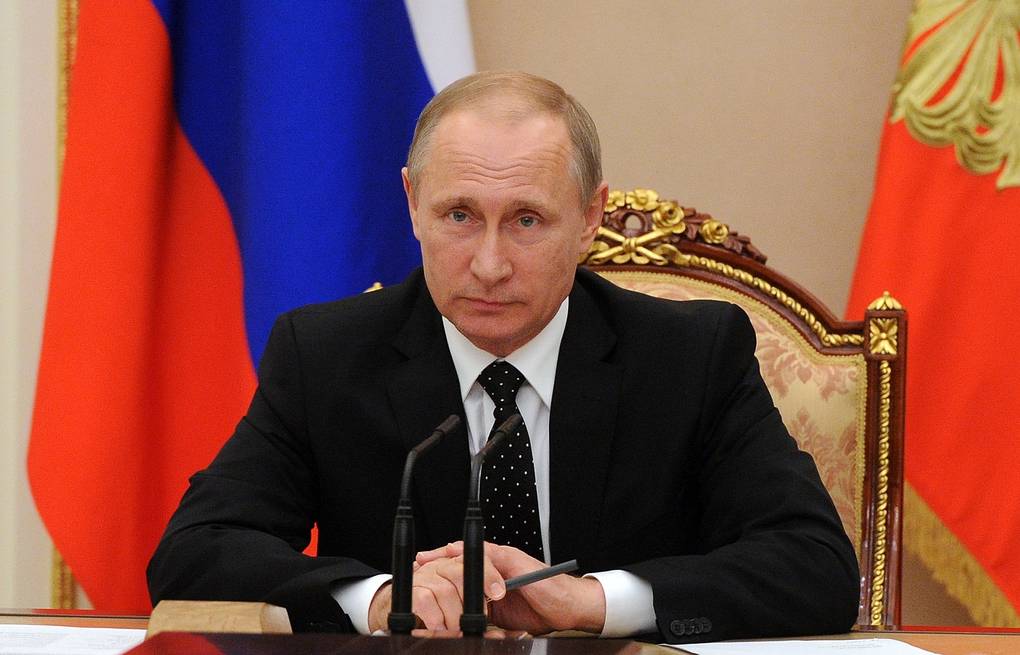 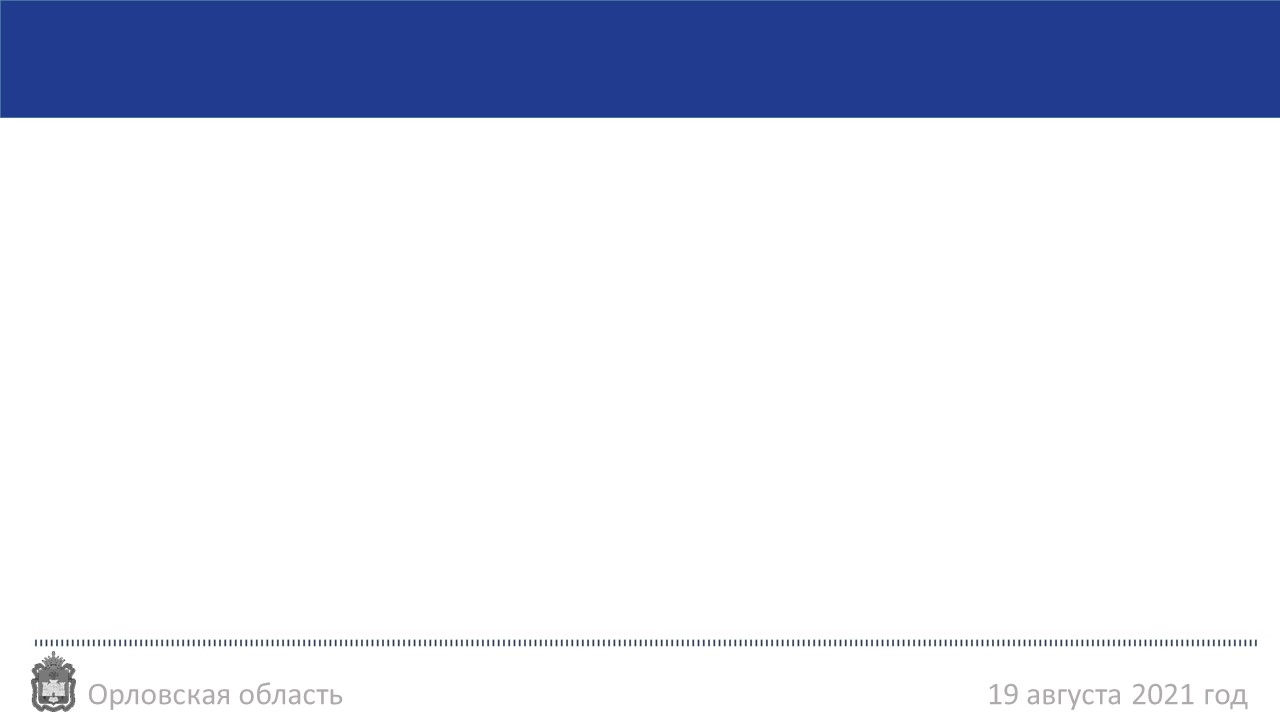 Апробация в 2020/2021 уч. году
УЧАСТНИКИ:

 Воронежская область;	 - Тюменская область;
 Нижегородская область;	 - Республика Дагестан;
 Оренбургская область;	 - г. Севастополь;
 Самарская область; 	 - г. Сочи.

Количество участников:	 820 746 чел.

Количество ОО:		92,5 %
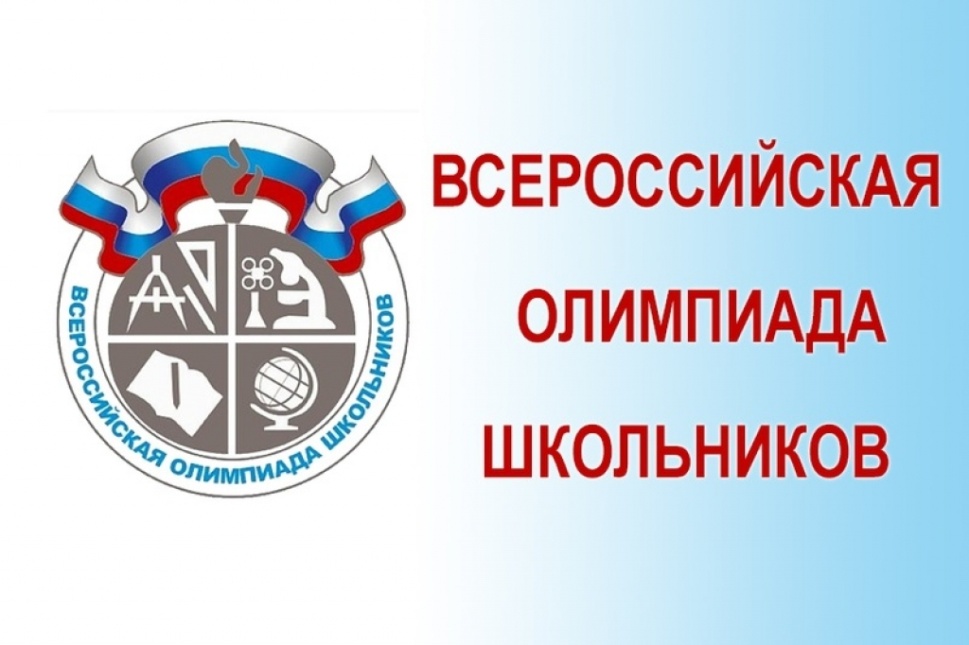 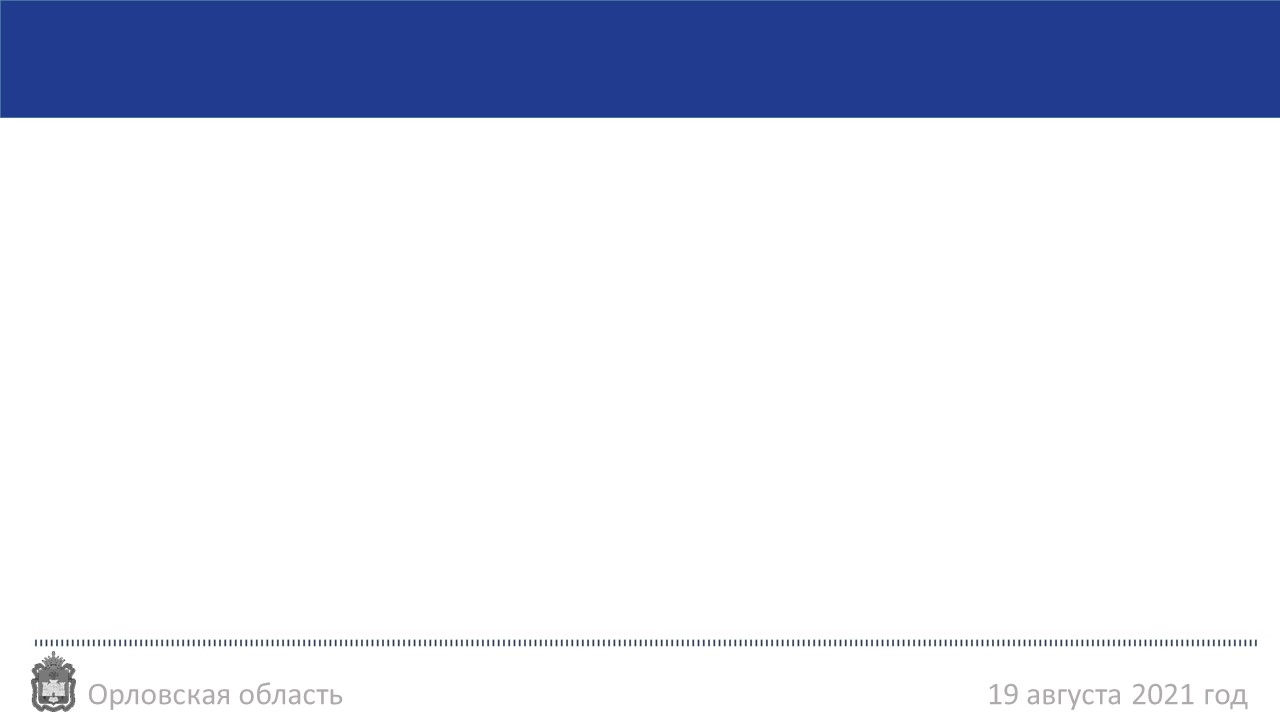 Орловская область – 2021/2022 уч. год
ГРАФИК
проведения школьного этапа:
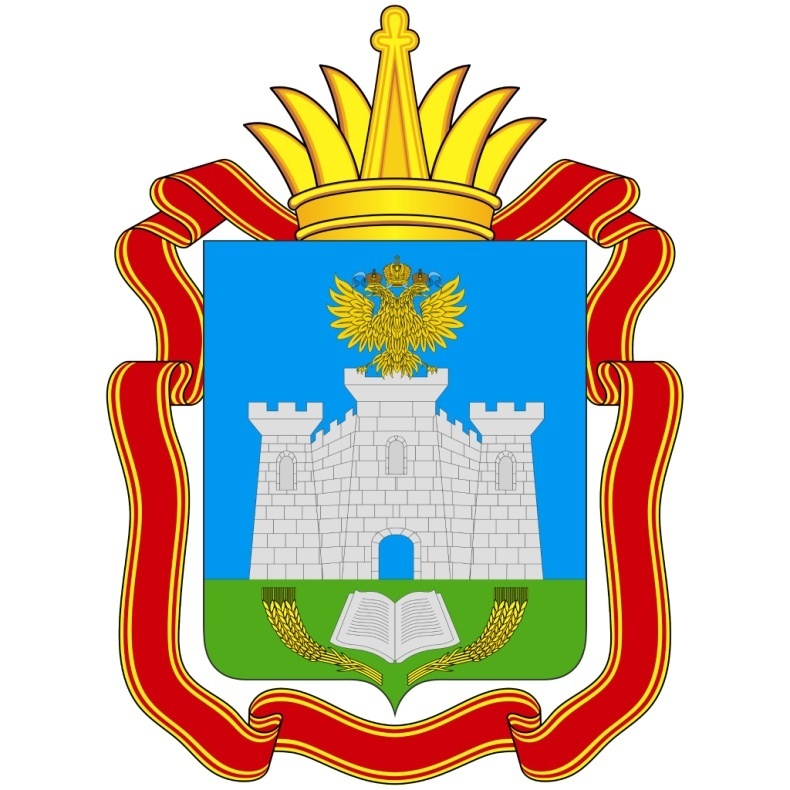 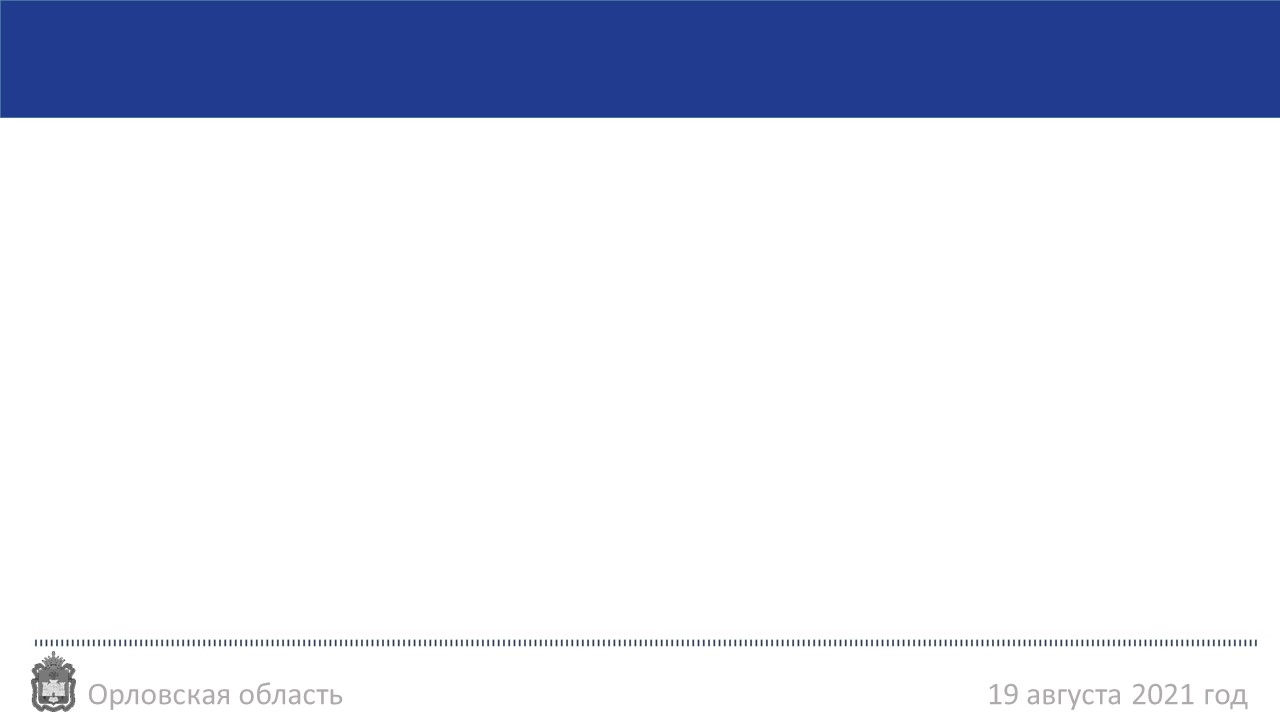 Краткий алгоритм проведения
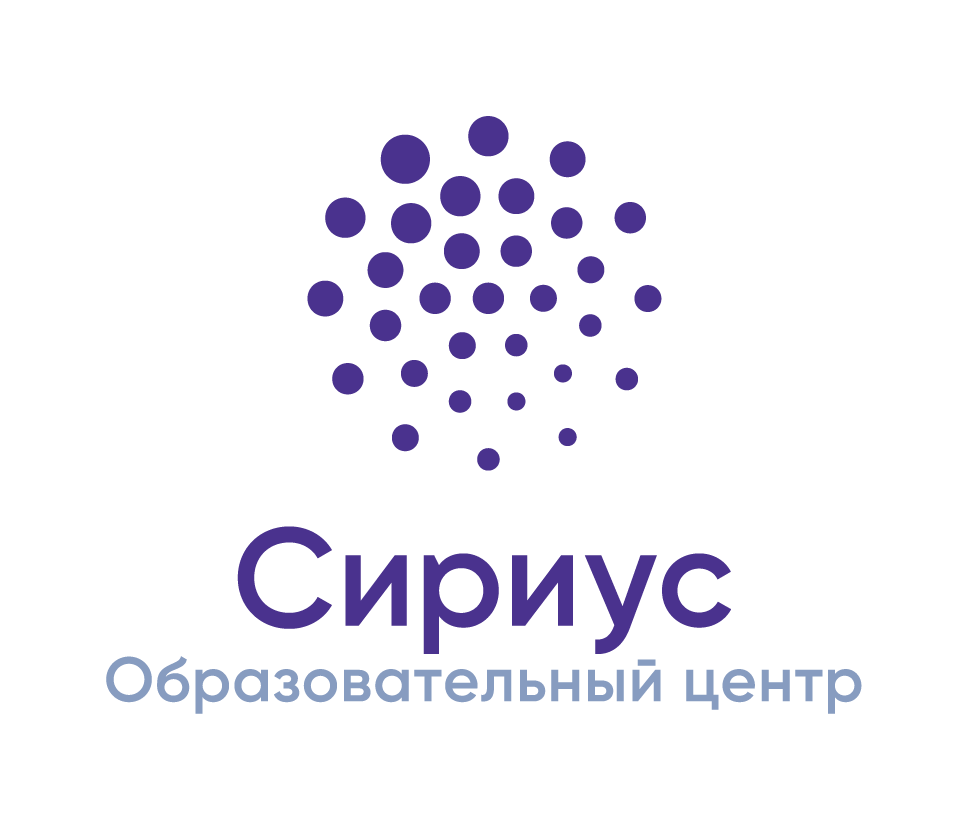 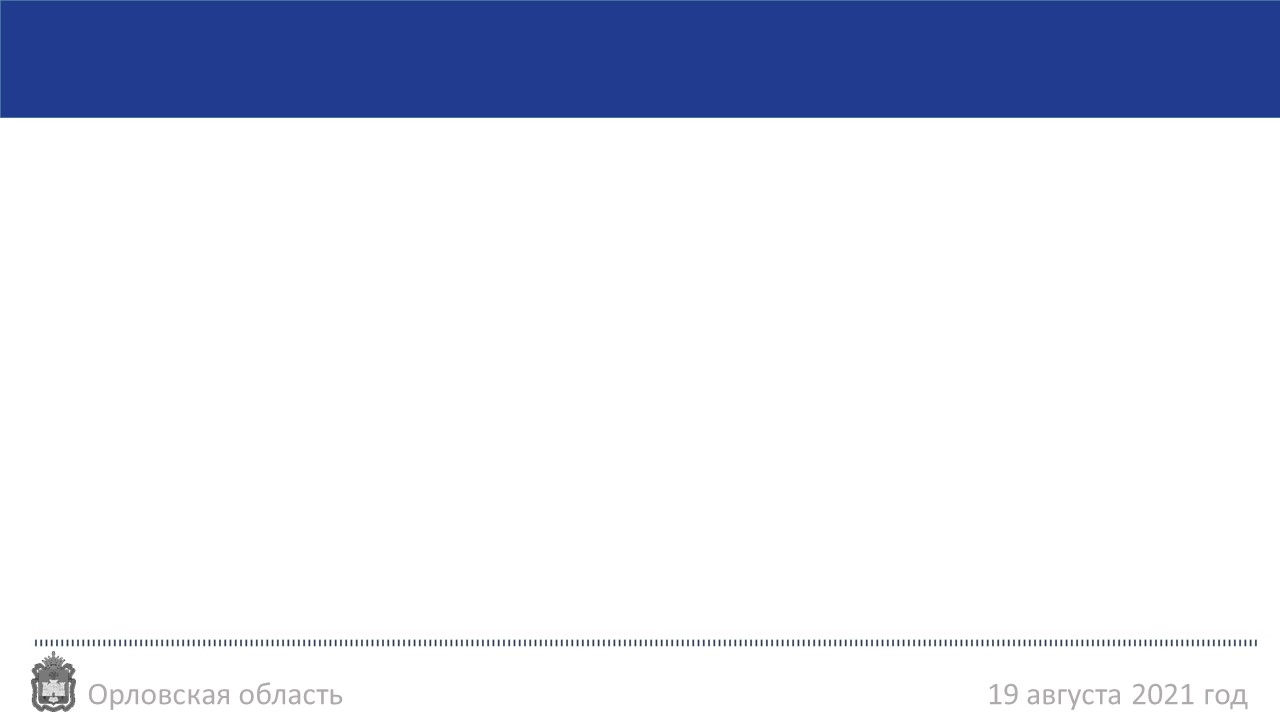 Использование технологической платформы
«Онлайн-курсы Образовательного центра «Сириус»
ПЛЮСЫ:

возможность вовлечения максимального количества обучающихся;
 унификация заданий;
 обновленное, качественное содержание олимпиадных заданий ;
 адекватность материала в части содержания, сложности и объективности оценивания;
 прозрачность процедуры проведения олимпиады;
 рост интереса к учебным предметам, повышение имиджа школьного этапа;
 бесплатность.
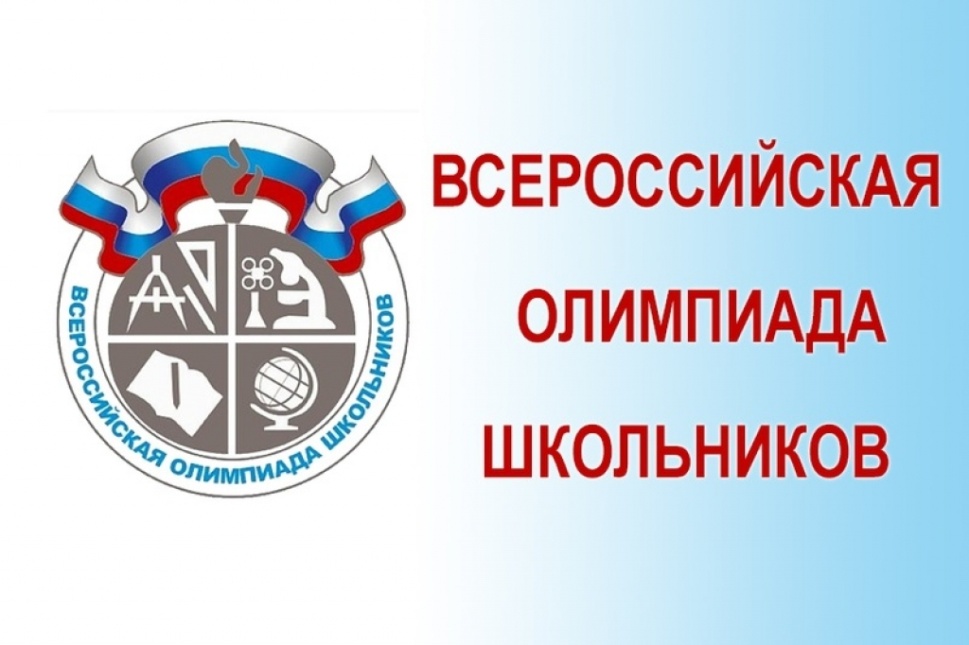 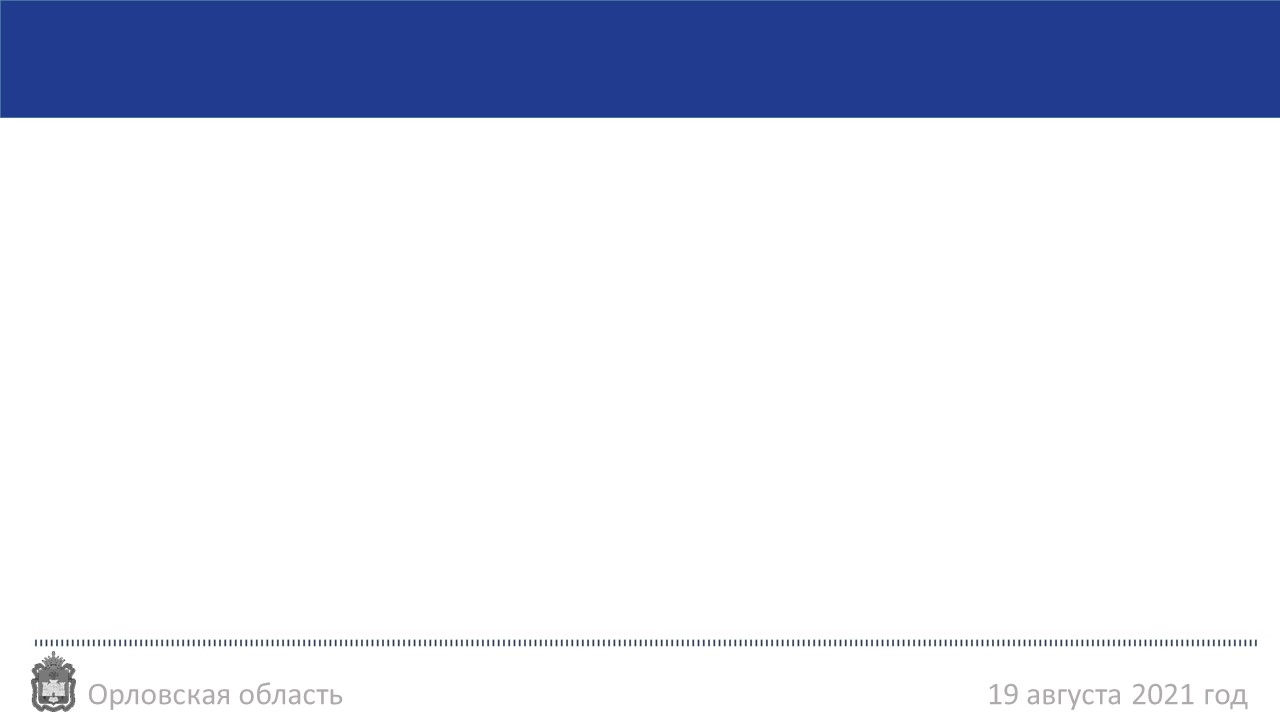 Использование технологической платформы
«Онлайн-курсы Образовательного центра «Сириус»
МИНУСЫ:


нехватка персональных компьютеров                в образовательных организациях;

 низкая скорость интернета                                   в образовательных организациях.
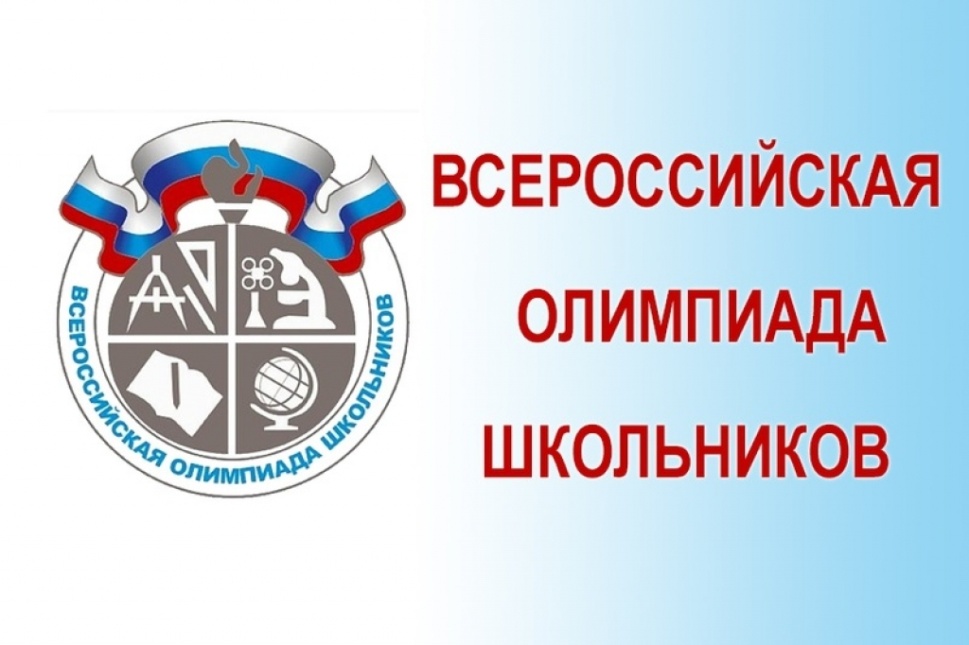 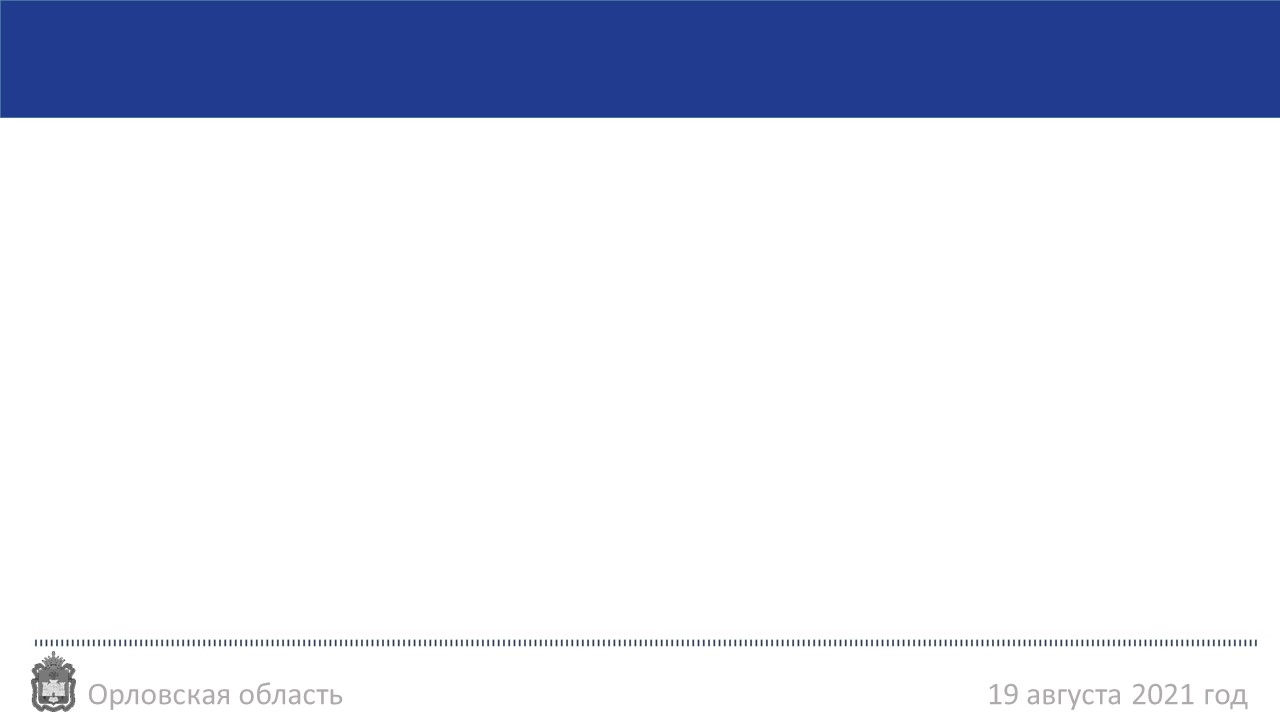 Для проведения школьного этапа ВсОШ необходимо:
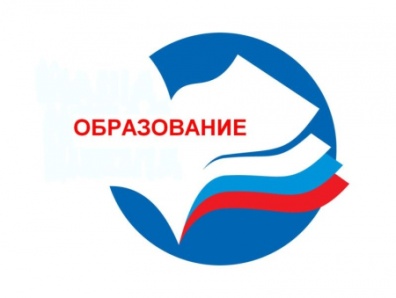 ОТДЕЛАМ ОБРАЗОВАНИЯ:


издать распорядительный акт о проведении школьного этапа (до 31.08.2021 г.);

 определить лицо, ответственное в районе за организацию и сопровождение школьного этапа по шести предметам с использованием технологической платформы «Онлайн-курсы Образовательного центра «Сириус»;

 передать в БОУ ОО «Созвездие Орла» сведения об ответственном лице;

 утвердить состав оргкомитета (не менее 5 человек) и жюри школьного этапа;

 утвердить места проведения школьного этапа.
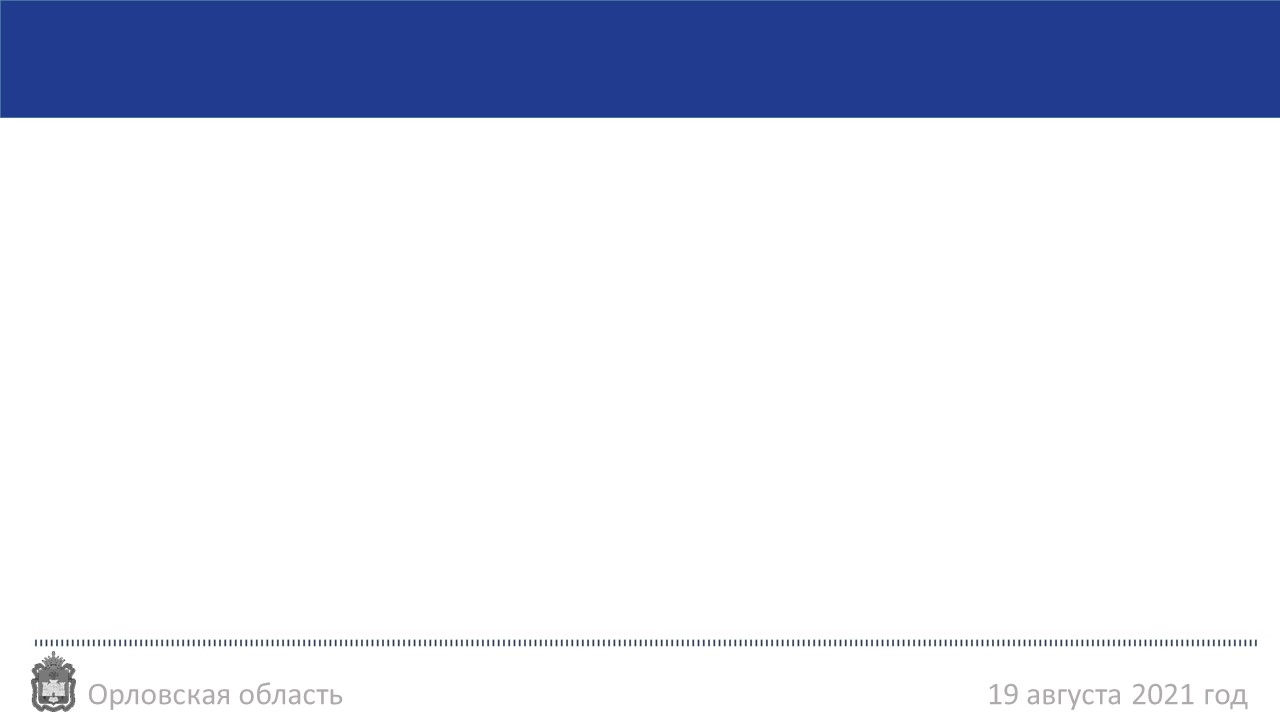 Для проведения школьного этапа ВсОШ необходимо:
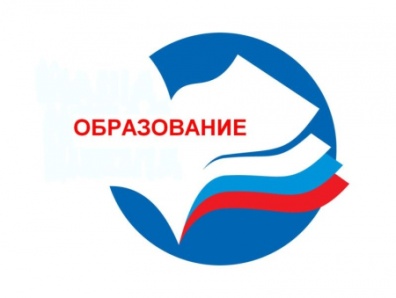 ОБРАЗОВАТЕЛЬНЫМ ОРГАНИЗАЦИЯМ:


- провести разъяснительную работу с обучающимися и их родителями, ознакомить с Порядком проведения ВсОШ, сроках и местах проведения;
- собрать заявления и согласия на обработку персональных данных;
- разработать графики проведения олимпиады по параллелям;
- обеспечить доступ всех участников к технологической платформе;
создать условия и обеспечить качественную организацию проведения школьного этапа;
внести актуальные данные о количестве обучающихся в ФИС ОКО (до 05.09.2021 г.).
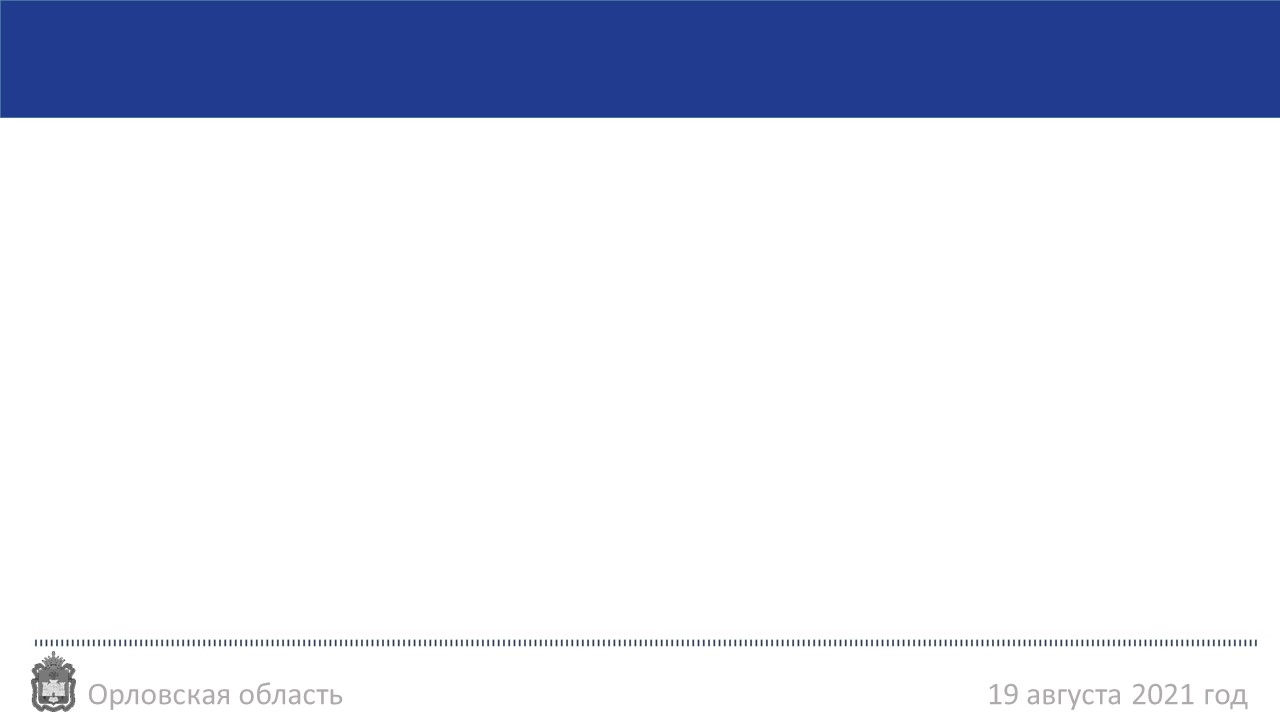 Координатор проведения школьного этапа ВсОШ по шести предметам
БОУ ОО «СОЗВЕЗДИЕ ОРЛА»

Приказ Департамента образования
Орловской области от 27 июля 2021 года № 1090

https://созвездие-орла.рф
http://центр.созвездие-орла.рф
https://vk.com/sozvezdieorla
sozvezdie@orel-region.ru
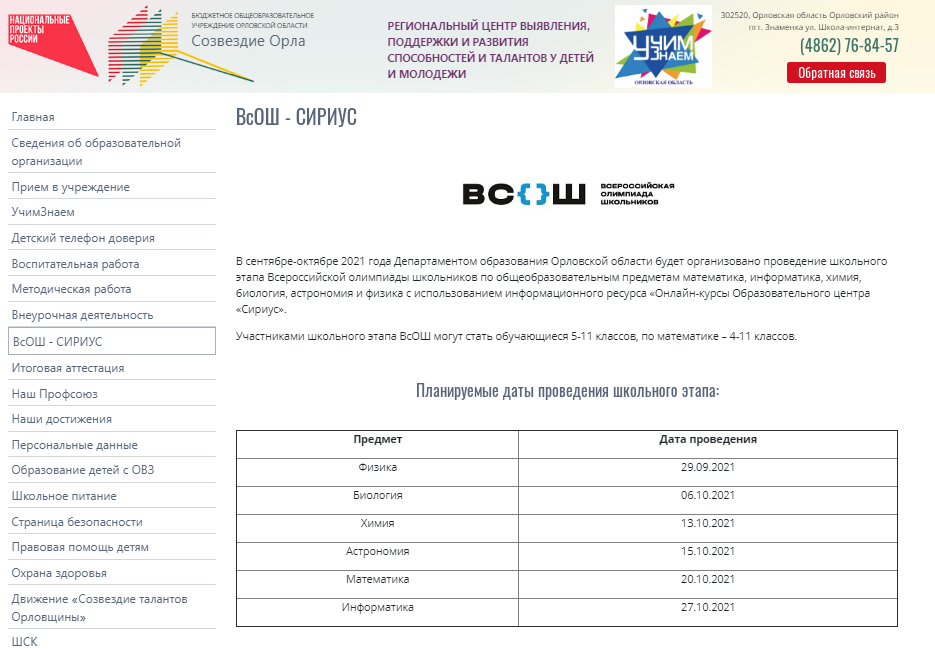 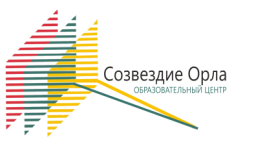 Контактное лицо:
КУЧЕР Татьяна Александровна, заместитель директора